Развиваем мышление
Мышление – это процесс деятельности мозга, главным образом сознания. Оно характеризуется способностью человека рассуждать, сравнивать явления действительности, обобщать, получать выводы.
Основные операции мышления
Анализ
Синтез
Сравнение
Операции мышления
Абстрагирование
Конкретизация
Обобщение
Виды мышления
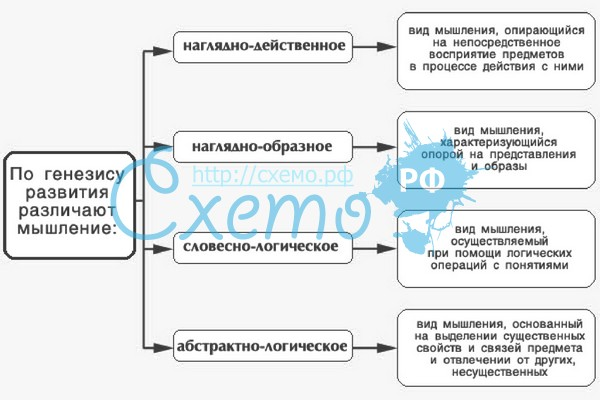 Как развивать мышление
-Хочешь быть умным – научись разумно спрашивать, внимательно слушать, спокойно отвечать и молчать, когда нечего больше сказать.
- Знания невозможно приобрести без мыслительных усилий, но и само мышление невозможно без знаний.
- Источники знаний: школа, книги, телевидение, люди. Они дают информацию о предметах, явлениях, человеке.
- Мышление начинается с вопросов. Все открытия сделаны благодаря вопросам «Почему?» и «Как?».
- Способность замечать в предмете или явлении различные признаки, сравнивать между собой предметы или явления – необходимое свойство мышления.
выбрать наиболее существенные признаки 
для слова «гнездо» - дерево, жильё, ворона, птенец, перья; 
для слова «река» - берег, рыба, вода, тина, рыболов.
Рассортировать предметы на 6 групп по три предмета в каждой по каким-то признакам. В 7-ой группе останется 6 предметов, исключённых из всех групп.
Правильный  ответ:
Найдите общее начало для всех трёх следующих слов.
(...)             бурка
                  горец
                  книжник
Чернобурка, черногорец, чернокнижник
Вставьте слово, которое означало бы то же, что и слова, стоящие вне скобок.

     РОДНИК (…) ОТМЫЧКА
   РОДНИК(КЛЮЧ)ОТМЫЧКА
РУКА  (…)  ГРОЗДЬ
    РУКА   (КИСТЬ)   ГРОЗДЬ
Вставьте слово, которое служило бы окончанием первого и началом второго слова.
               ОБЫ (…) КА
               МЕ (…) ОЛАД
                ПЕ (…) ОЛ
ОБЫ  (ЧАЙ)  КА
               МЕ  (ШОК)  ОЛАД
                ПЕ  (СОК)  ОЛ
Из каждой пары слов путём перестановки букв нужно составить название крупного города.
Берн + ил	Арест + бух
Вьюн + лис	Сом + ква
Жар + пи	Пар + га
Берлин	Бухарест
Вильнюс	Москва
Париж	Прага
Исключите лишнее слово, предварительно решив анаграмму:
              ЮКИЛТ
              ЛЮТАНЬП
              АЛИФАК
              ОЗАР
              ЛСТУ
ЛЮТИК
               ТЮЛЬПАН
               ФИАЛКА
               РОЗА
               СТУЛ
Закончи числовой ряд:
9    1    7    1    5    1
1    3    6    8    16    18
174     171    57    54    18    15
128      64      32     16    8      4
9     1     7     1     5     1      3      
1     3     6     8     16     18        36
174     171    57    54    18    15      5      
128      64      32     16    8      4      2
Н  О  Ч  Ь
Р Ы  Б  А  Л  К  А
К  Н  И  Г  А